Running Lean Keeping it Green
Gary Malick
Western Washington University
Bellingham WA
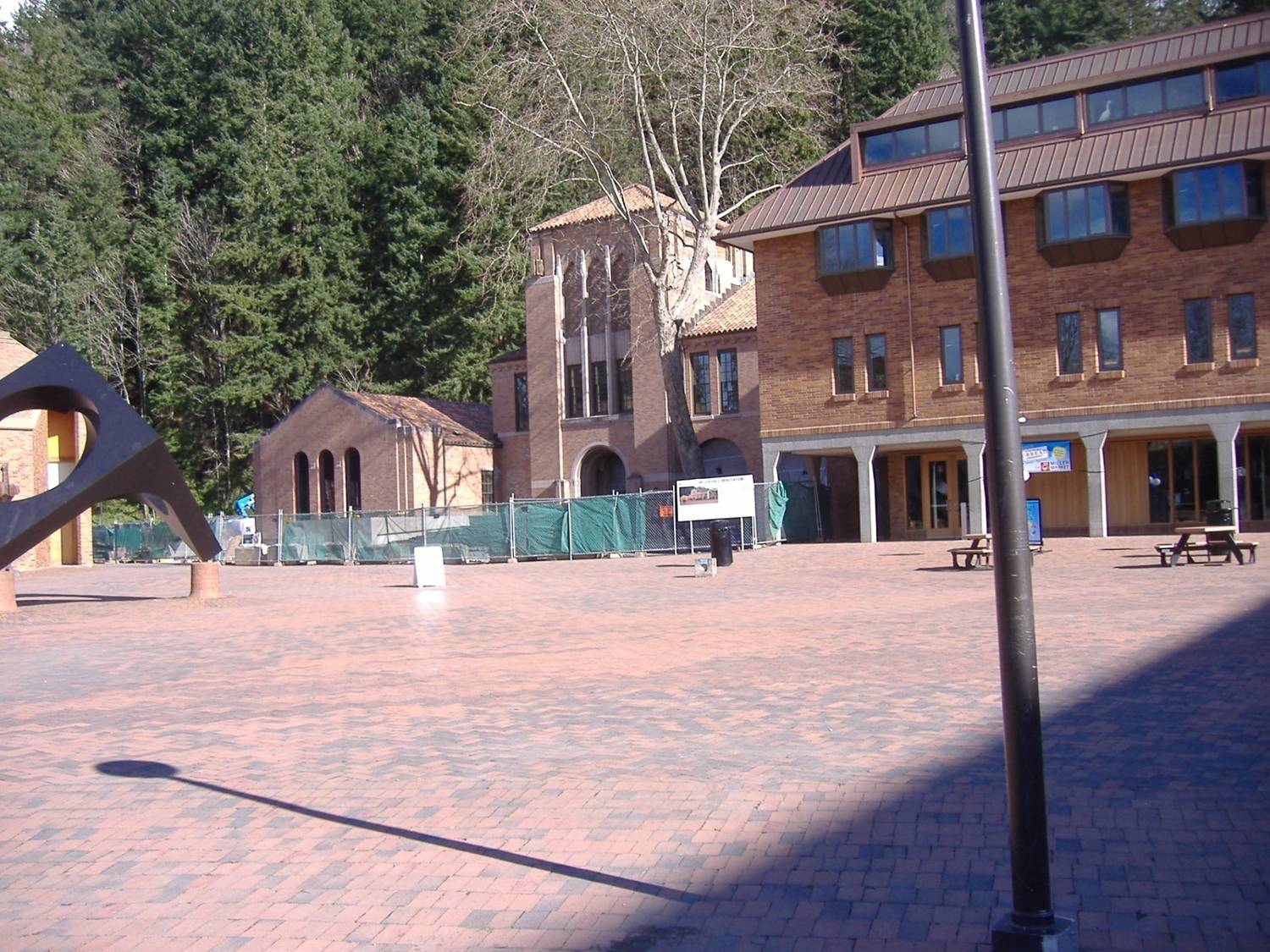 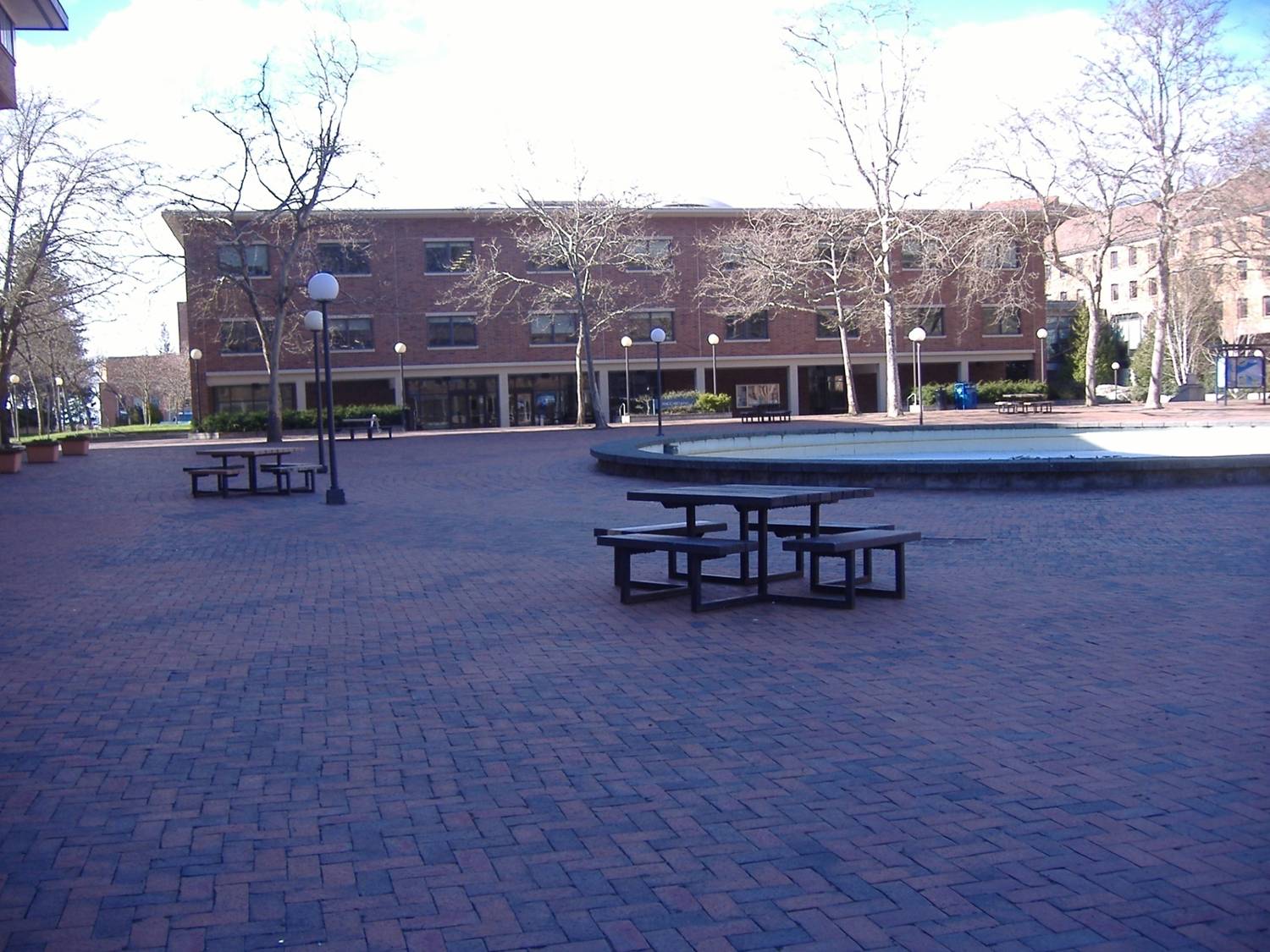 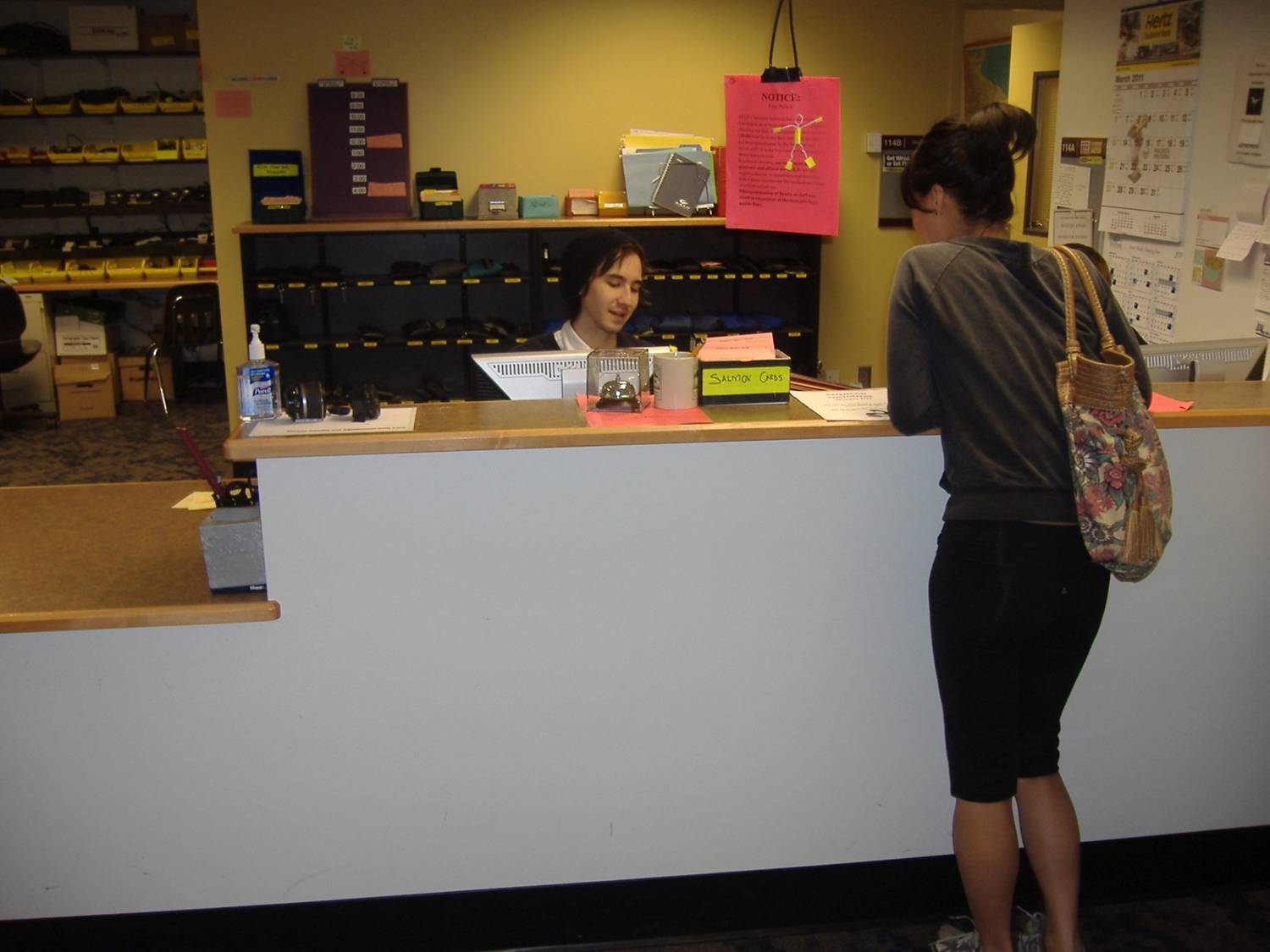 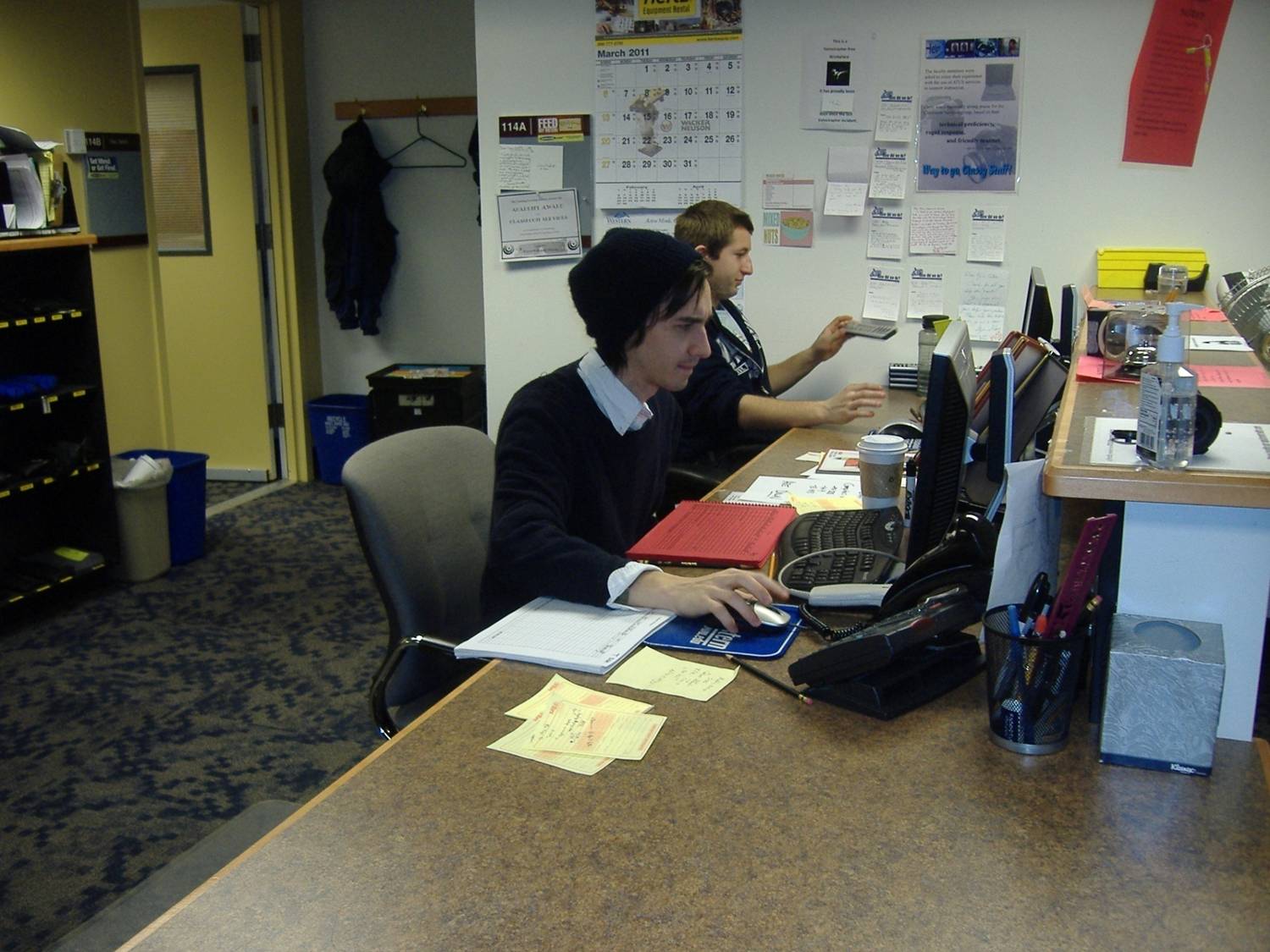 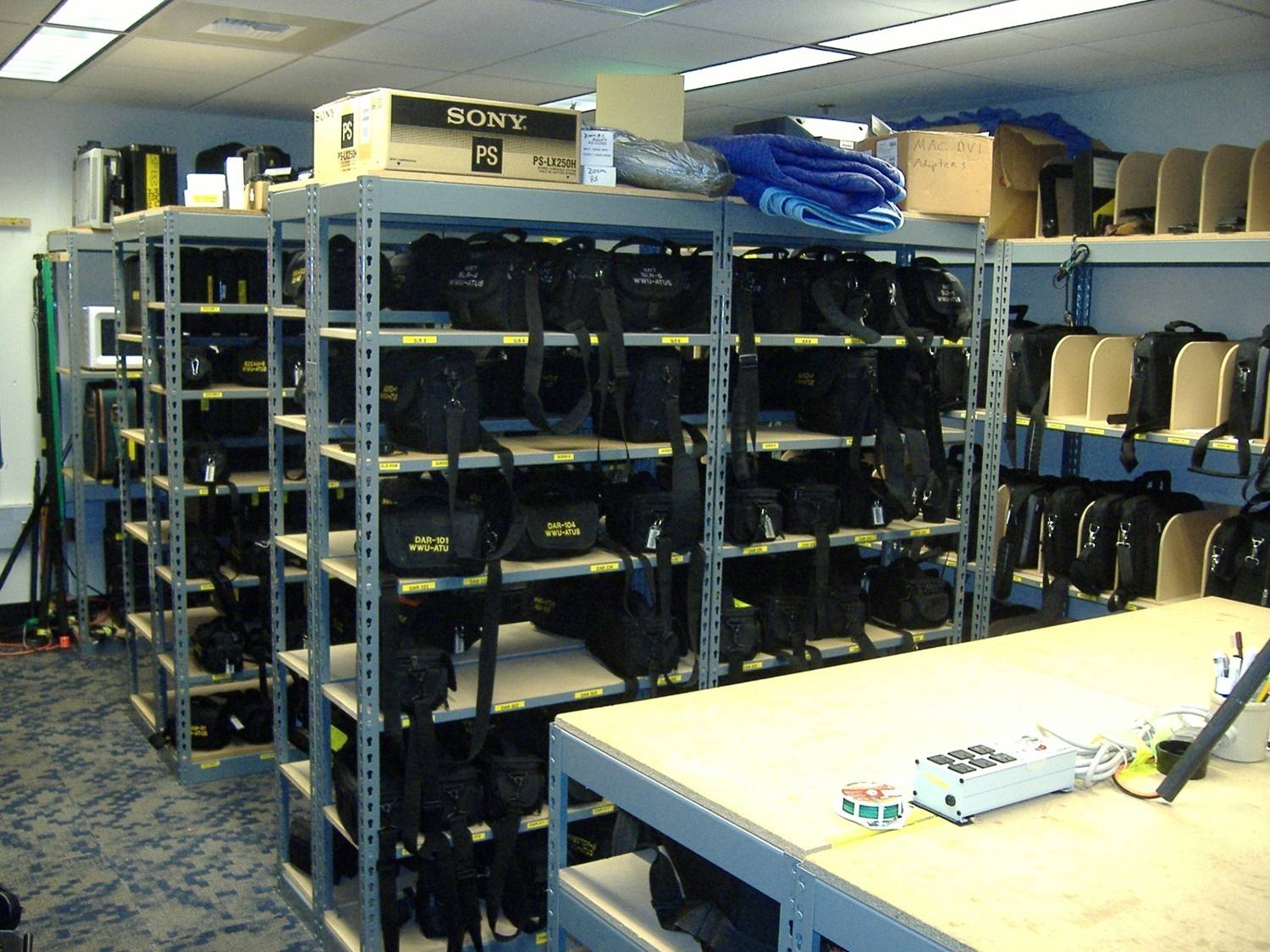 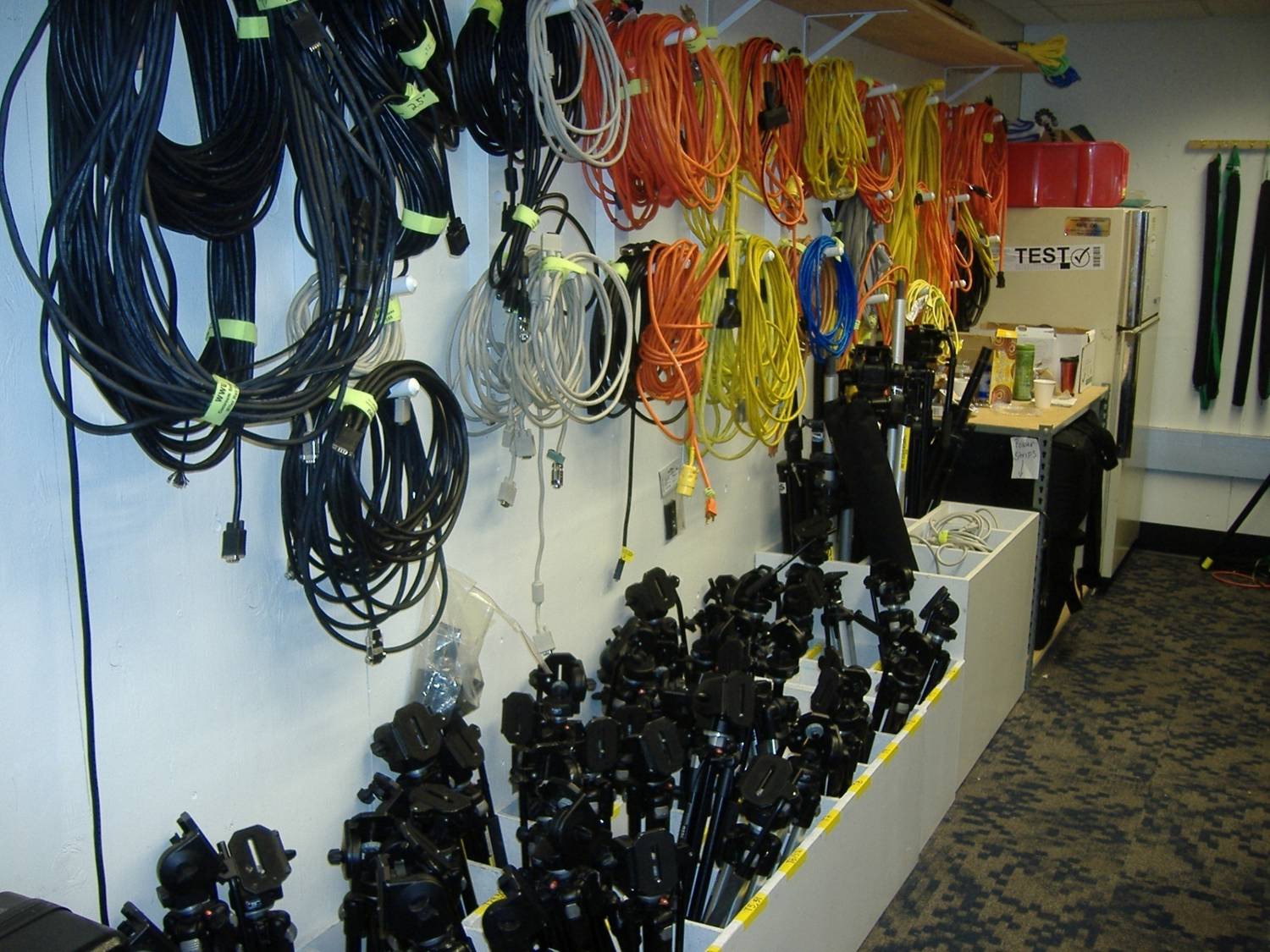 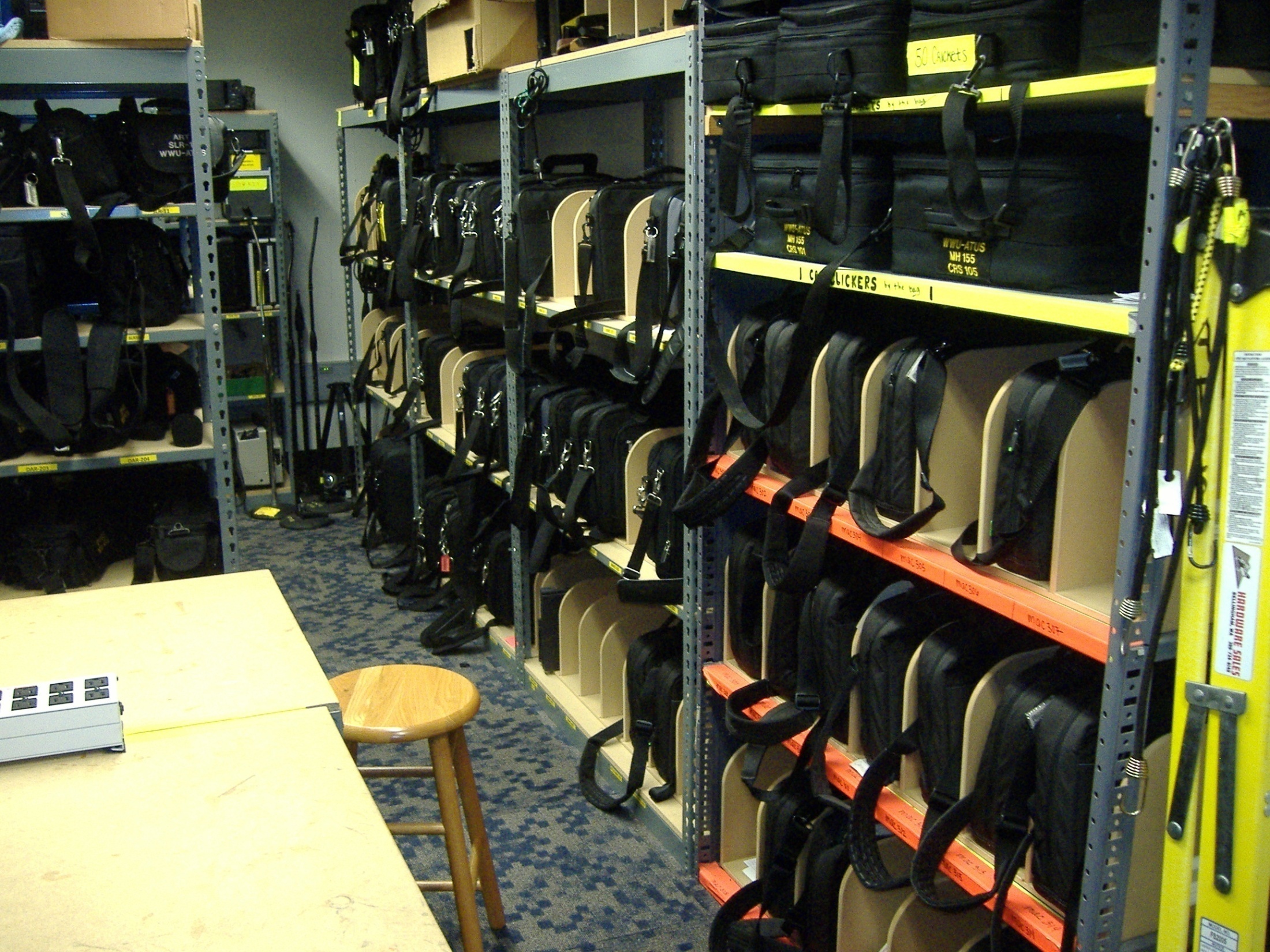 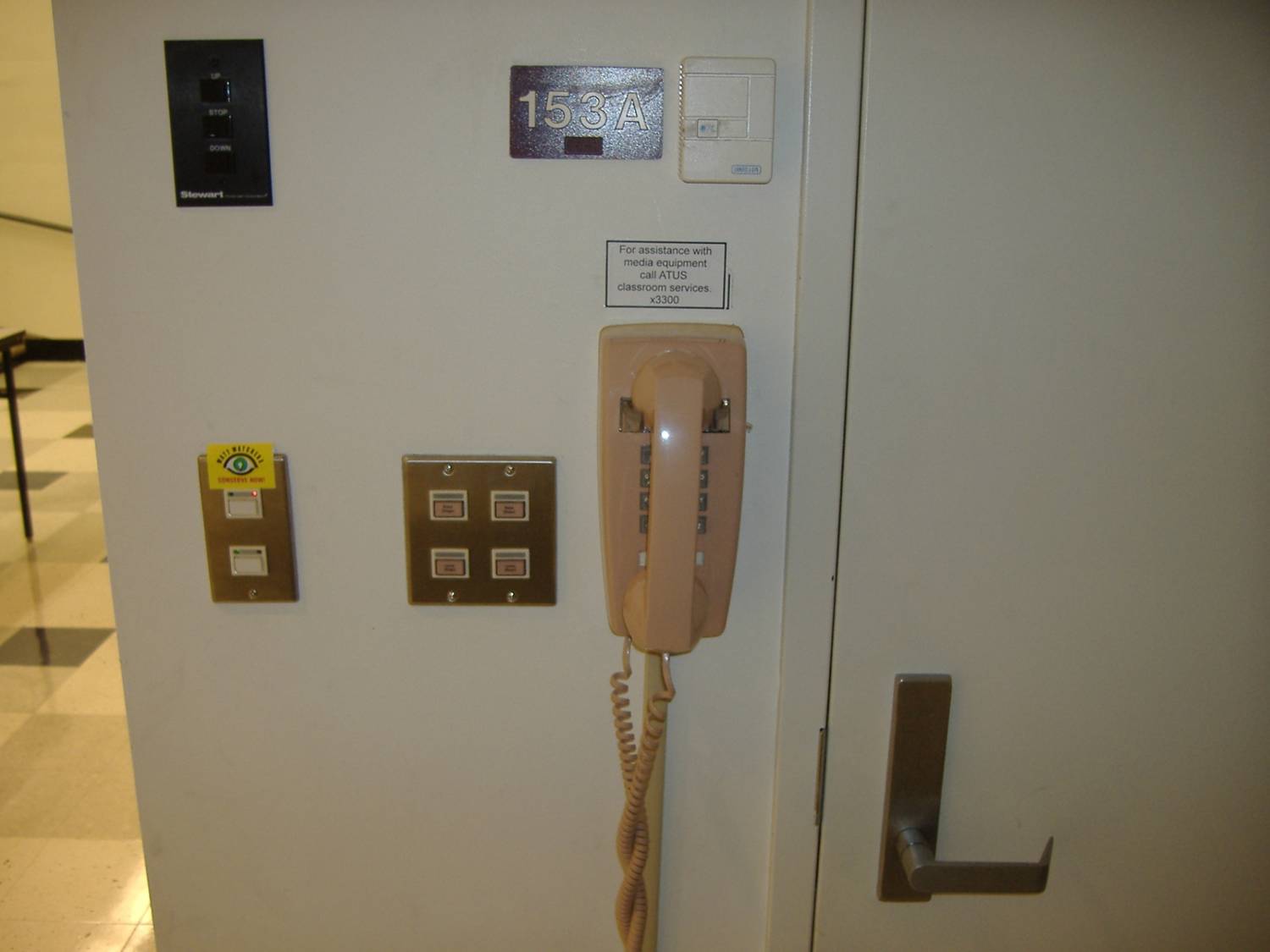 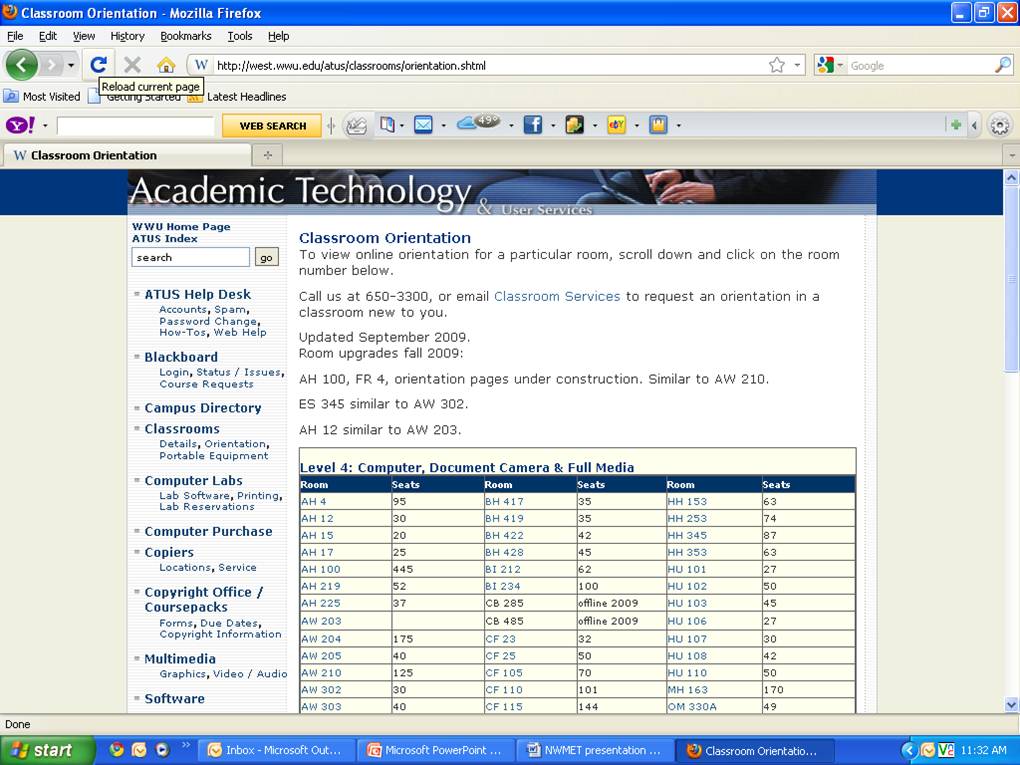 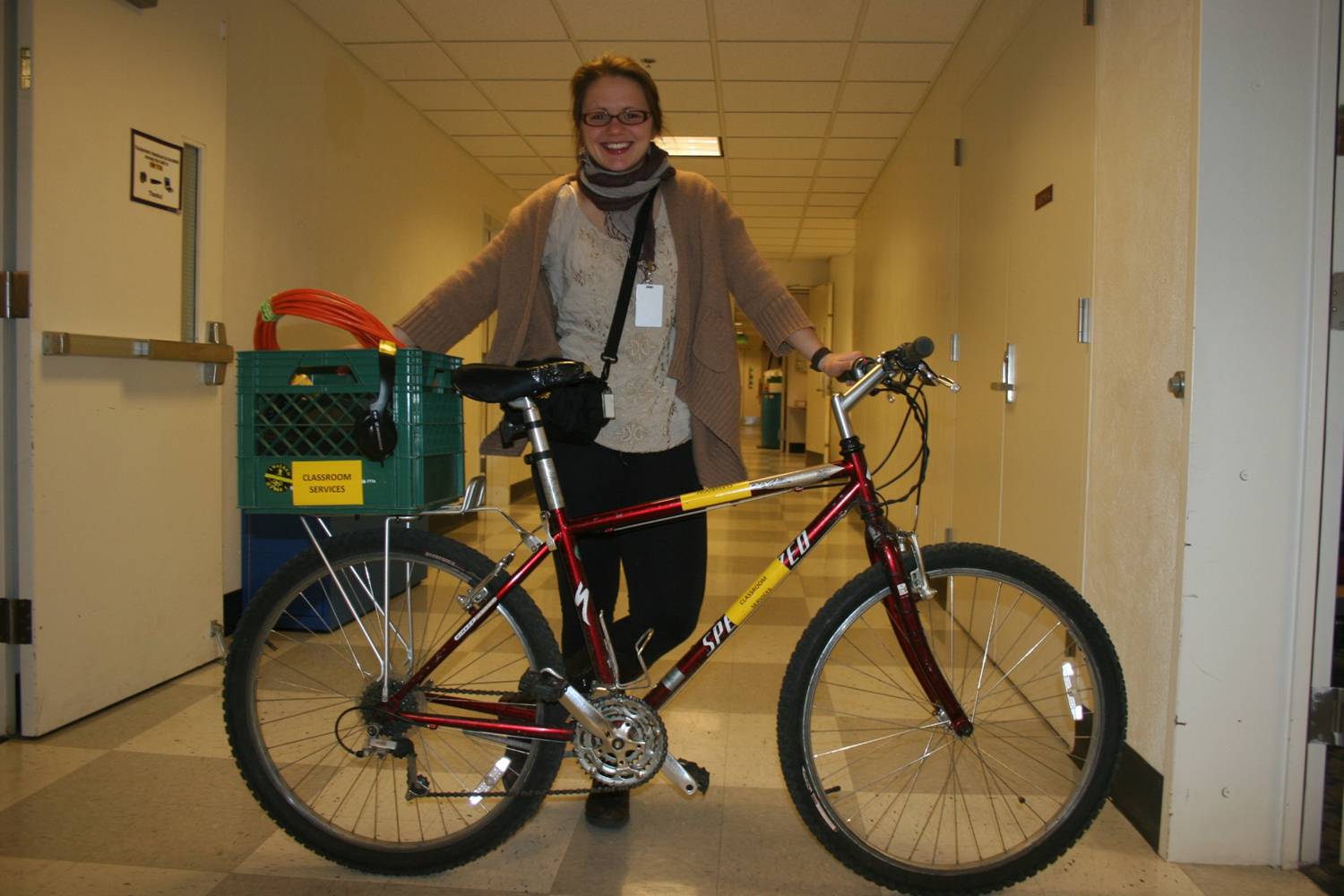 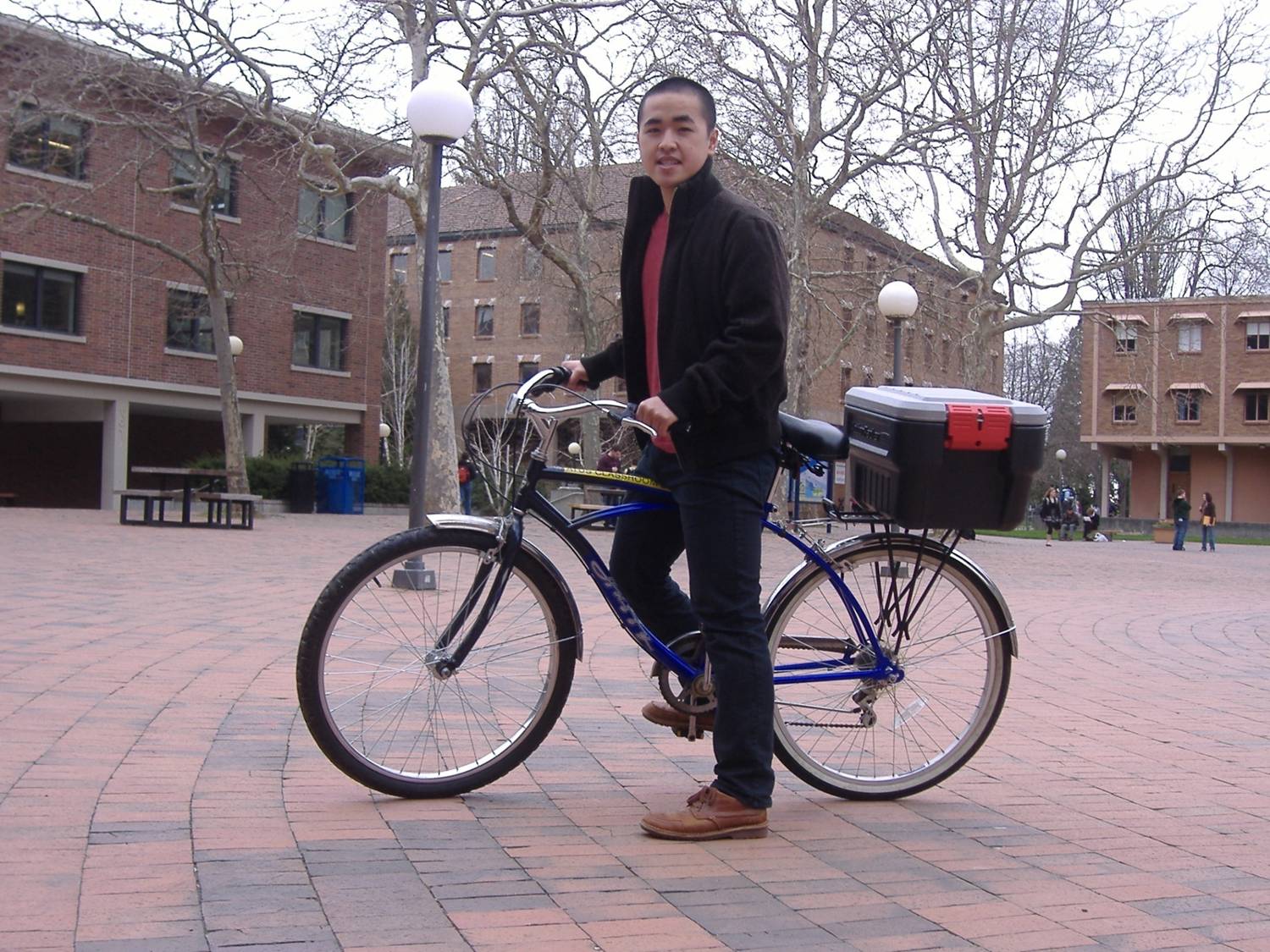 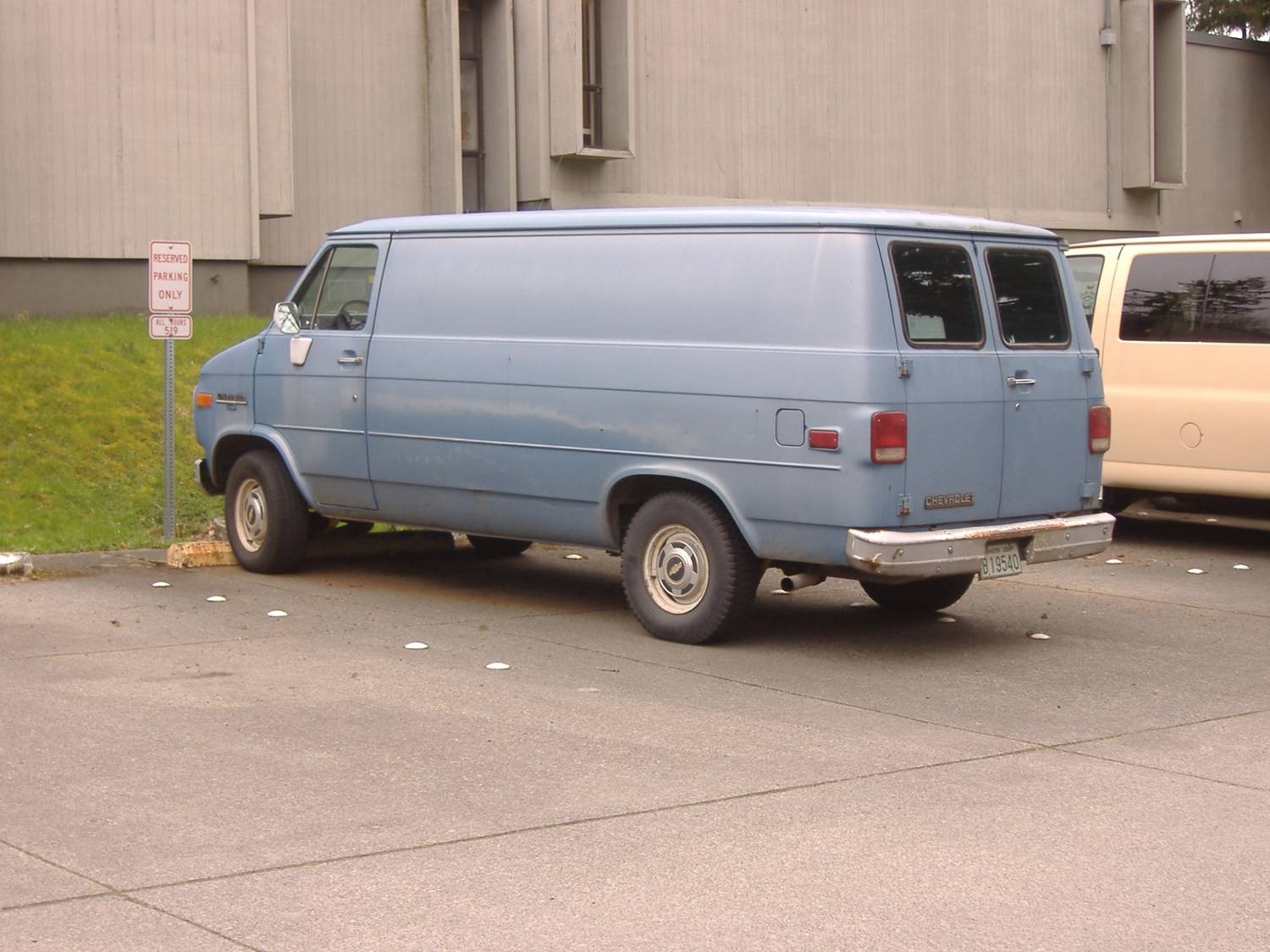 Prime parking spot
When it is raining
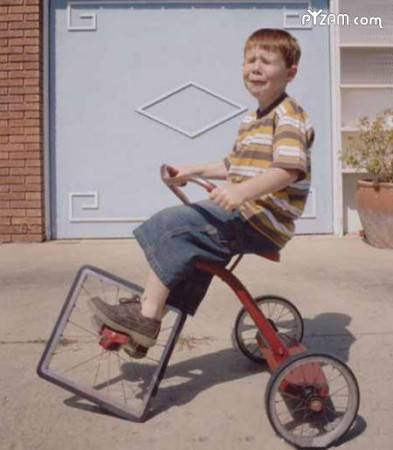 Treasure Hunt …..
Treasure chest…..
How to convert to this!!
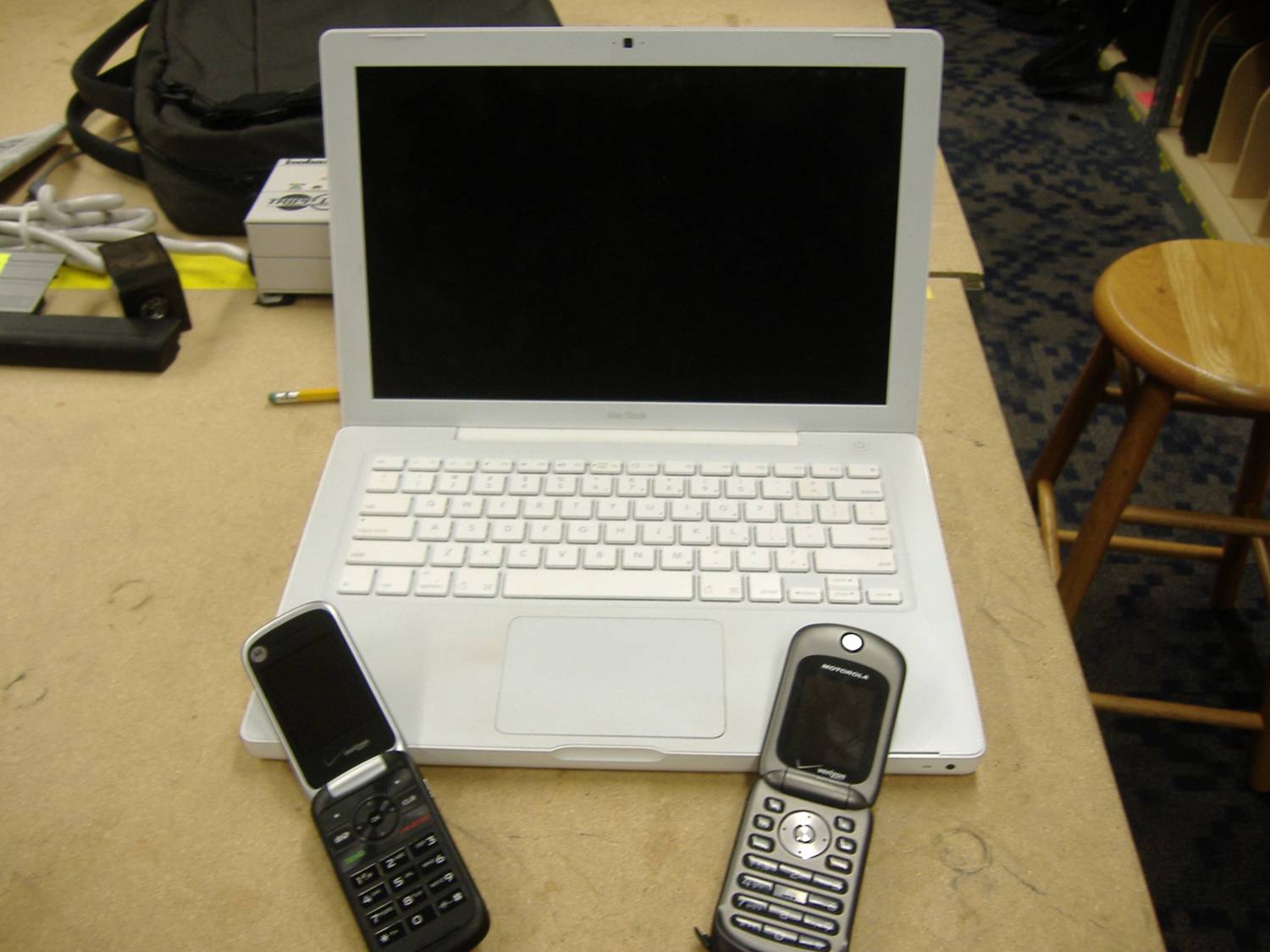 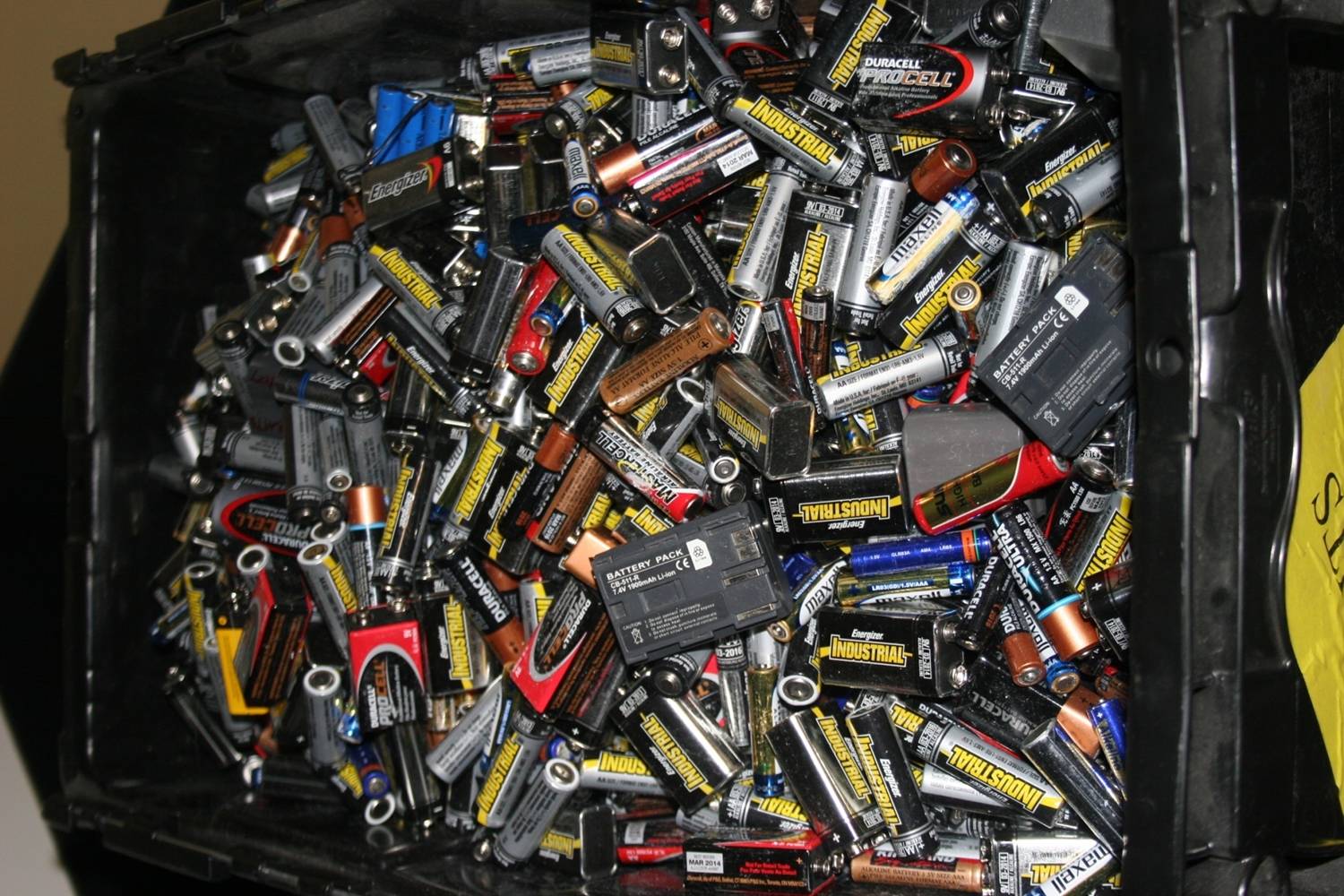 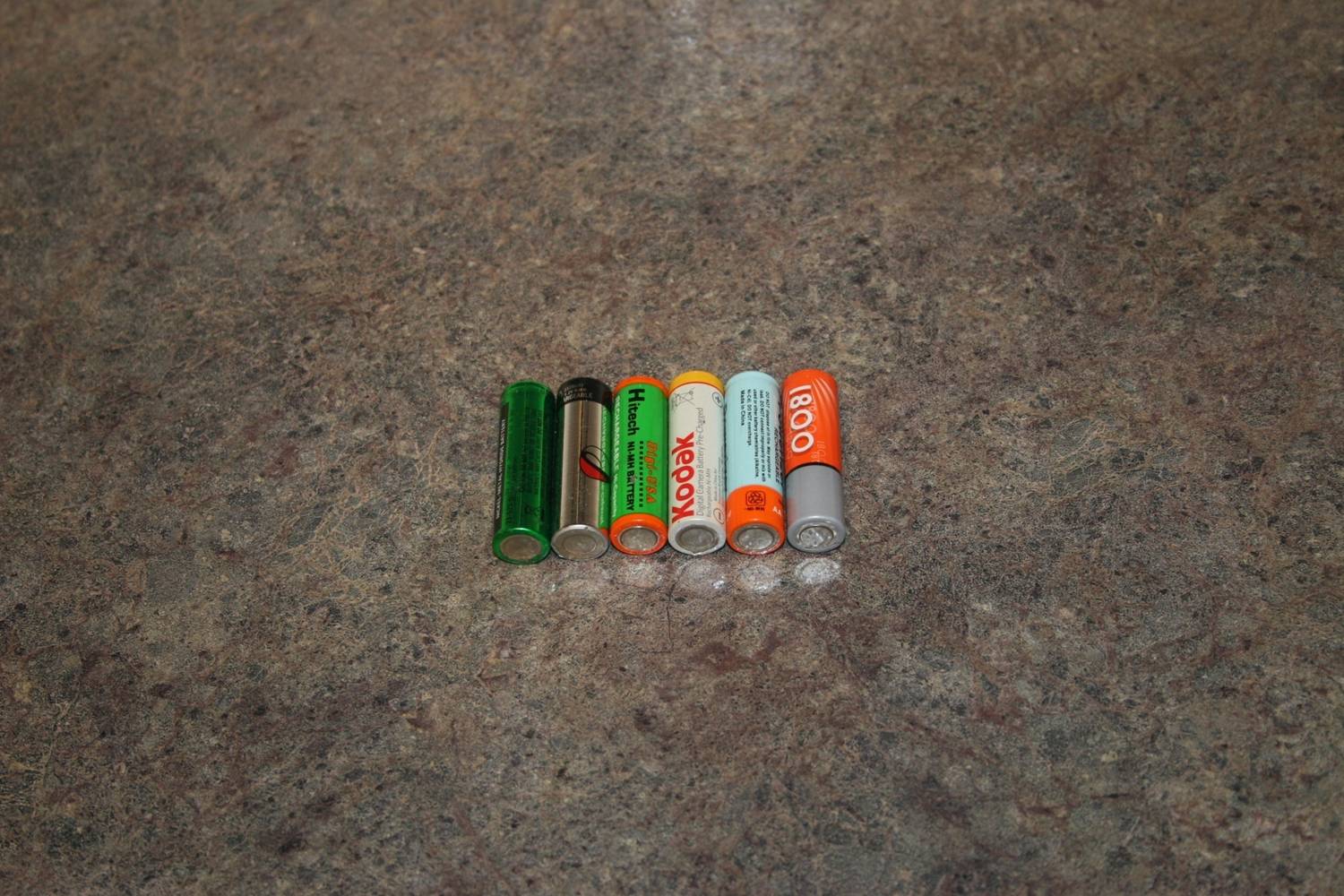 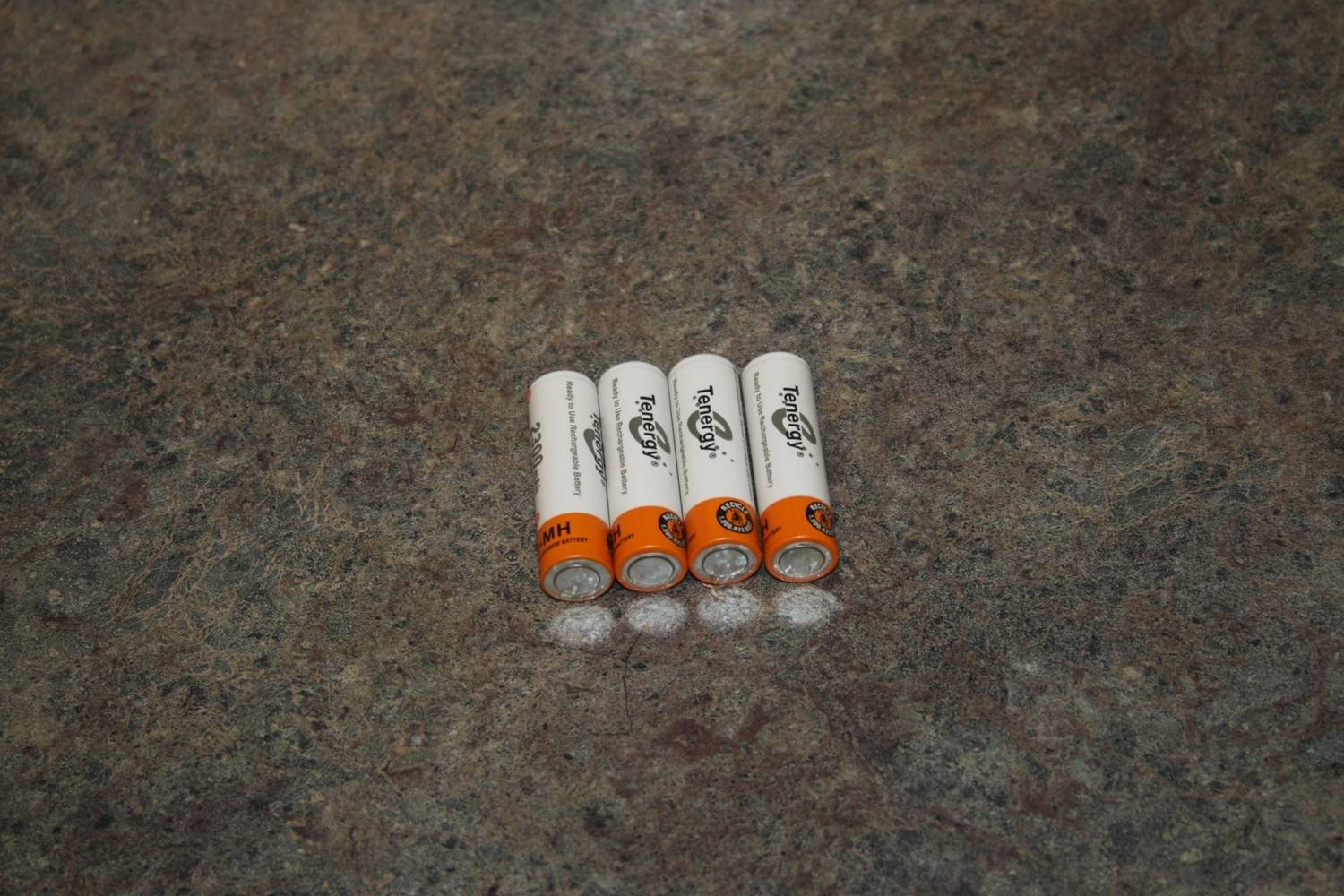 Latest Claims …..
Features:No memory effectReliable service lifeLong-Lasting PerformanceRecharges up to 1000 CyclesSaves you hundreds of dollars 
Note: These Batteries come pre-charged, and can maintain 85% of their charge even after a year in storage or standby.
Chargers.. Get what you pay for
Specs to look for
Features: Charges 1 - 8 pieces of size AAA and AA BatteryLCD Display - 8 Respective LCD Indicators Showing Charging StatusShort Circuit ProtectionDischarge Function allows you to refresh batteries before chargingIdentifies Defective Cells Intelligent microprocessor controlled. Negative delta V (- delta V) cut-off function.Reverse Polarity Protection Safety Timer - Prevents Batteries from Over Charging
Wireless mics….
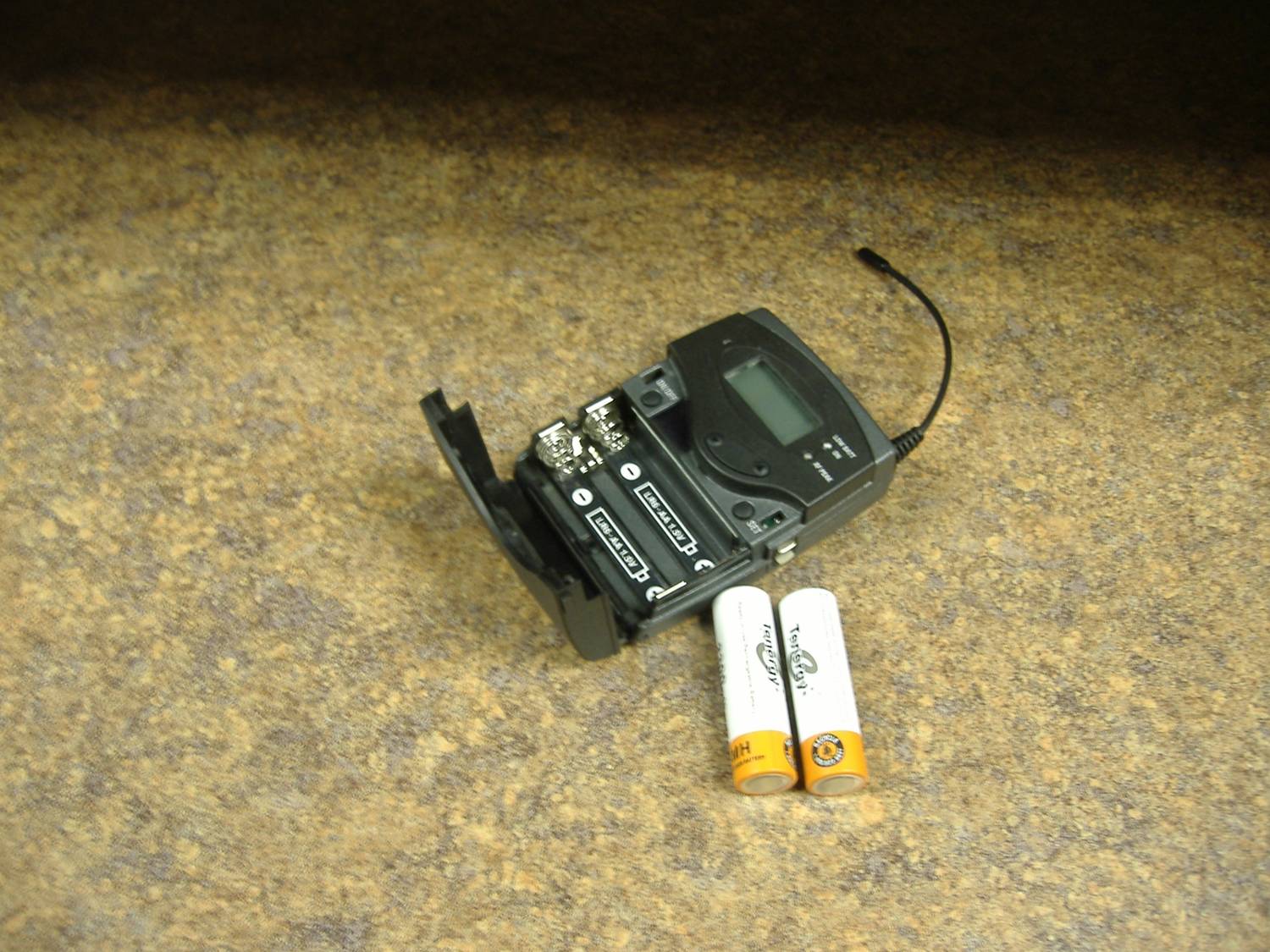 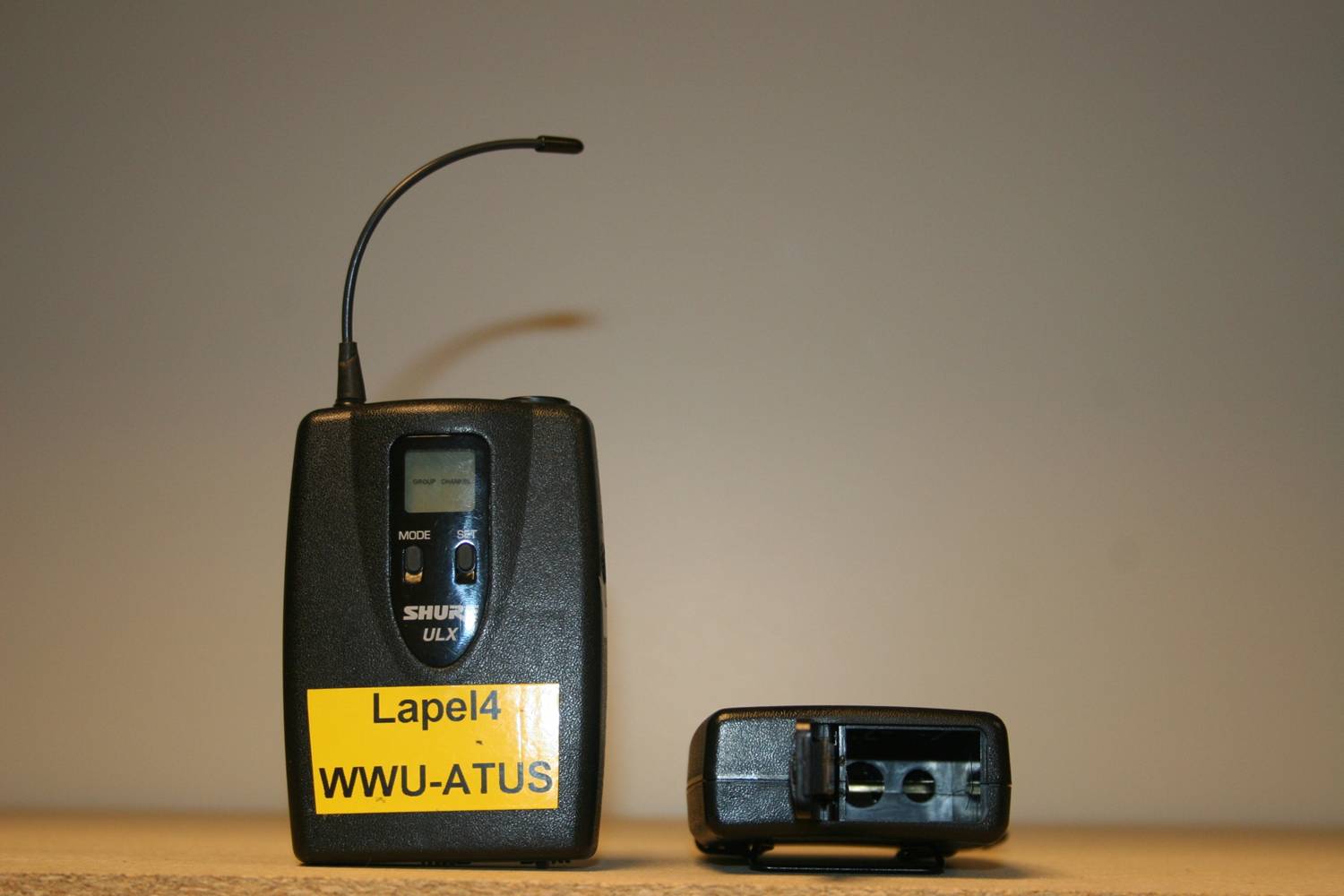 9 Volt battery Specs.
Standard Alkaline (non rechargable)
9.6 volts   980ma

NiCad- 7.2 volts @ 150 ma maximum 
Nimh- 8.4 volts @ 250 ma (larger size)
Lith ion - 9 volt @ 500 ma-600ma (claimed)
Lithium Polymer  -high 8s and 520ma
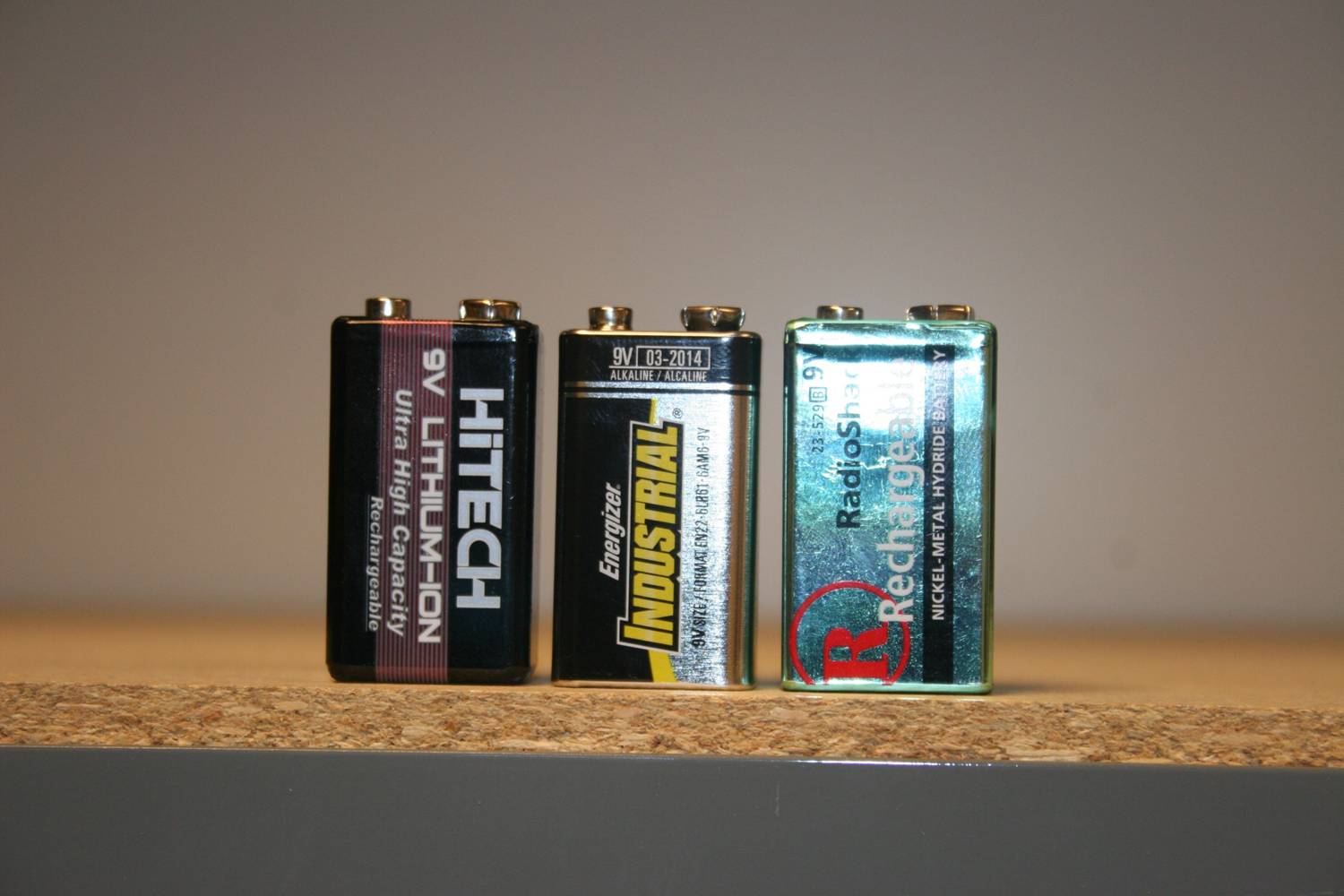 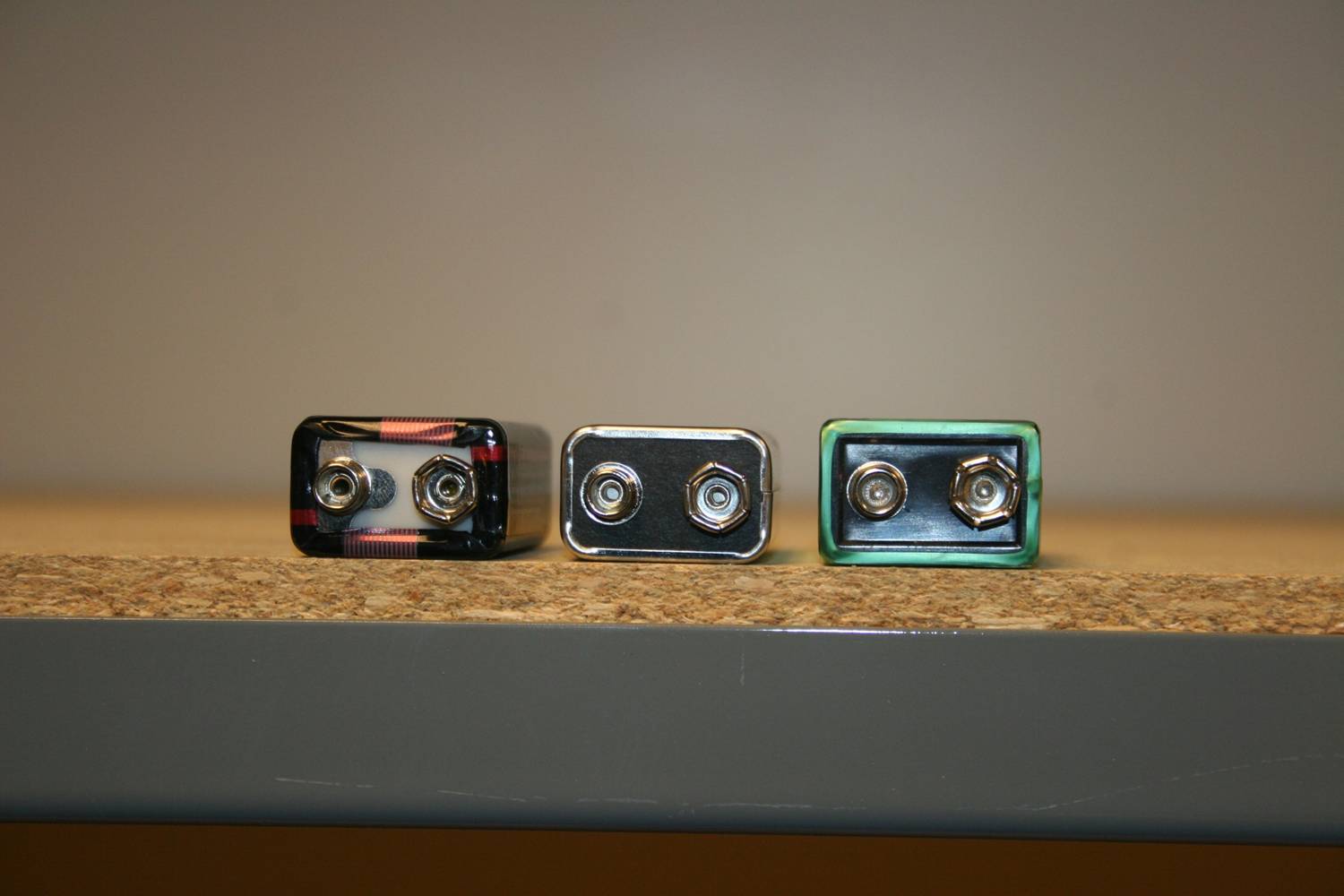 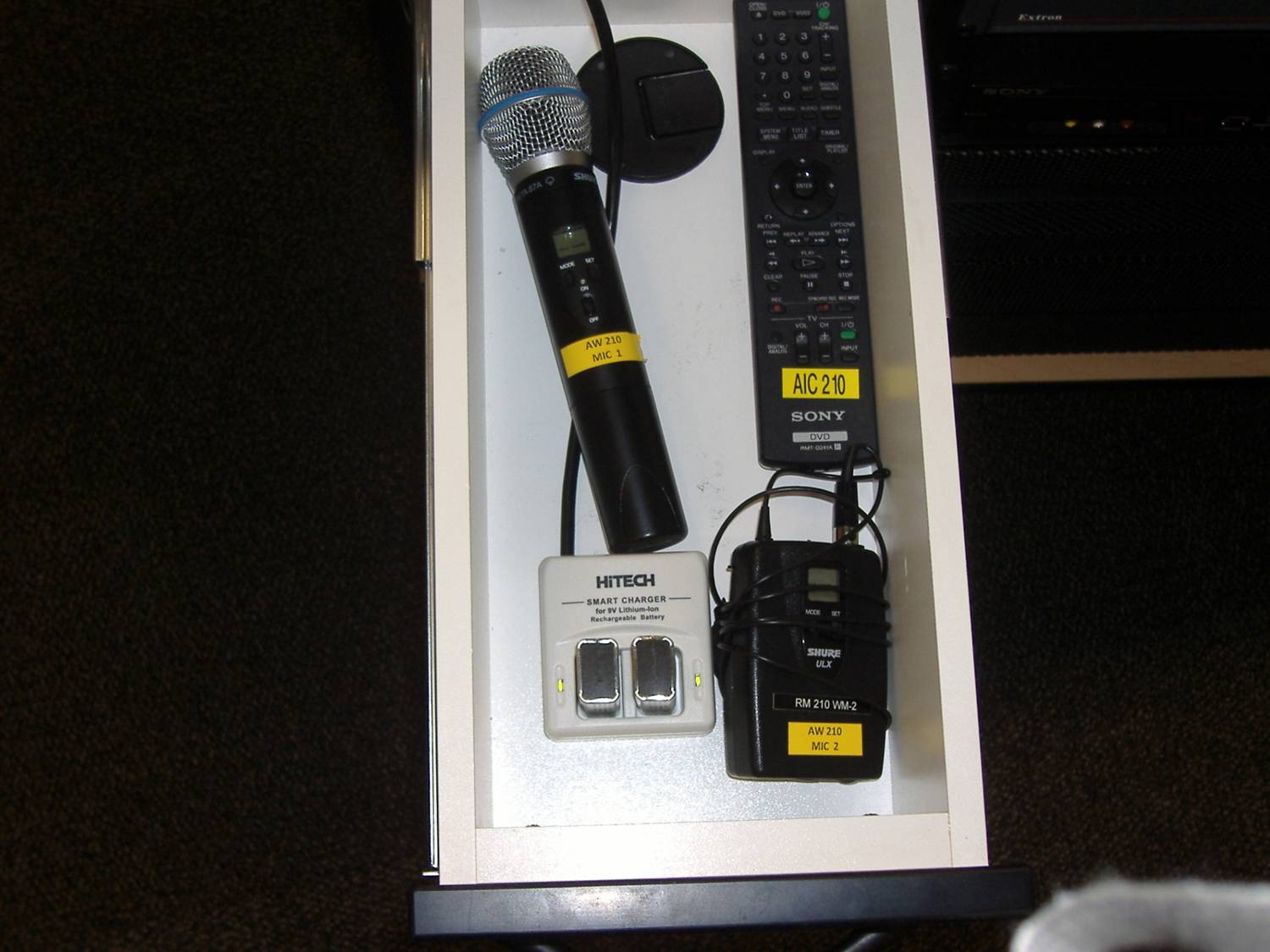 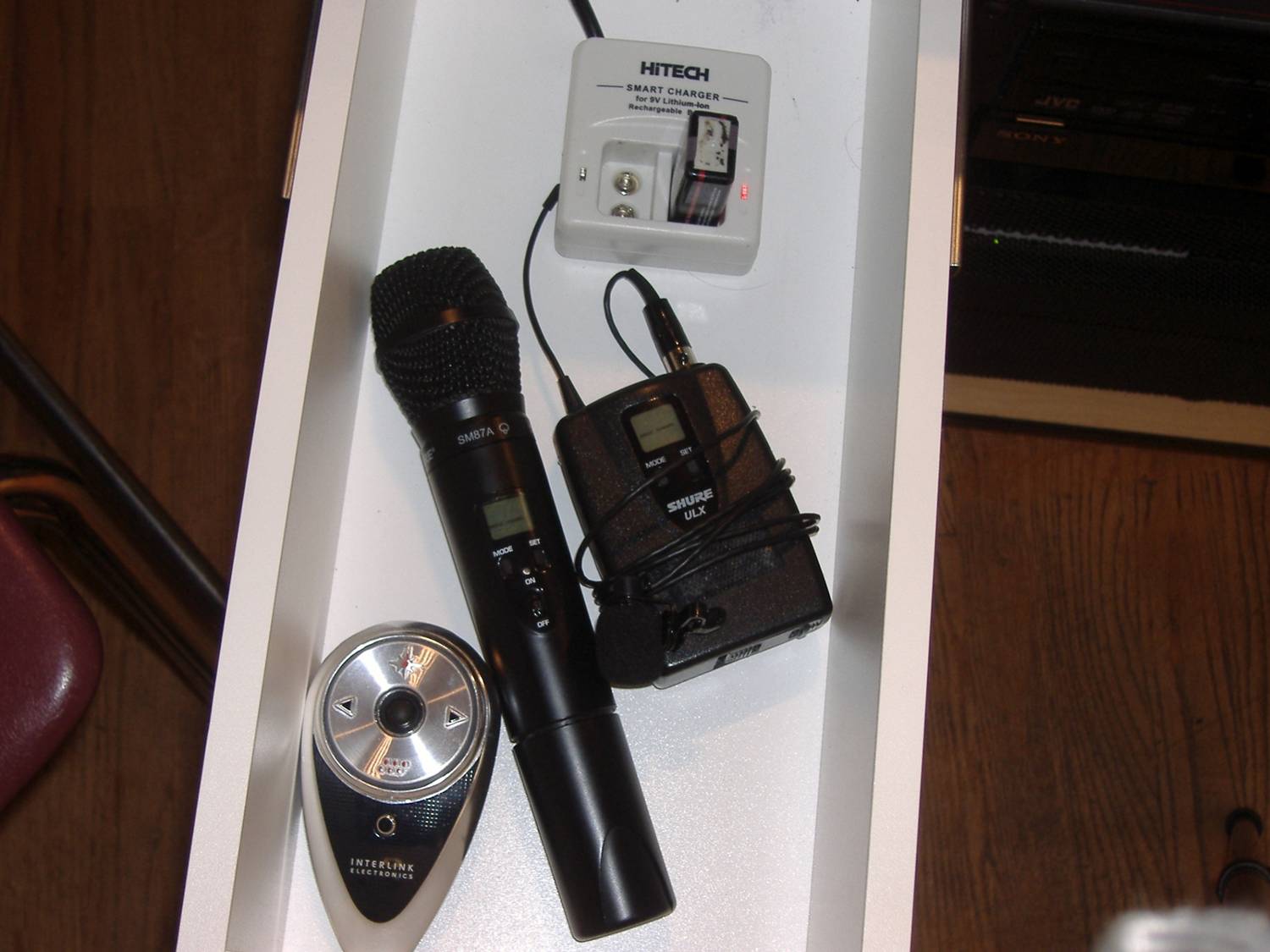 User training
Expect lower readings on Battery charge indicator..
Use battery until end
Don’t throw away rechargeables !!!!
Don’t recharge Alkaline battery
Signage!!!!!!!
Recommended suppliers
Megabatteries.com
Ipowerus.com  
Great learning site: http://batteryuniversity.com/learn/